18. Makroskopische Anatomie der Speiseröhre, des Magens und des Pancreas.
Dávid Csaba
Oesophagus
Speiseröhre
Verbindung zwischen Pharynx und Magen
Ein muskulöser Schlauch
Form, Lage
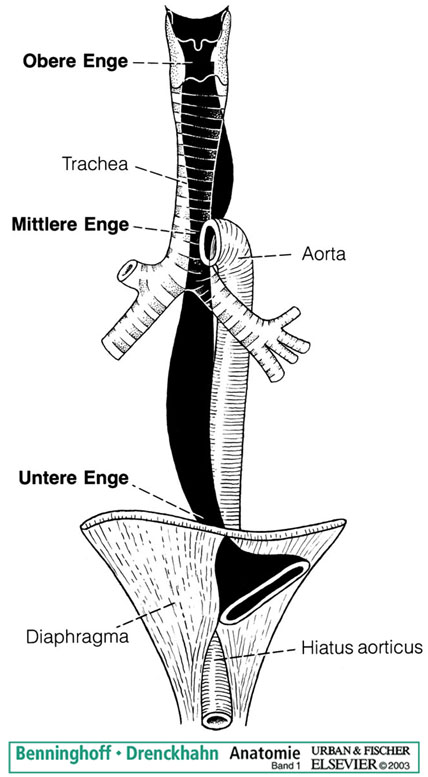 1)
2)
Im Mediastinum posterius
Engstellen
Angustina cricoidea
Angustina aortica
Angustina diaphragmatica
3)
Teile
Pars cevicalis
Pars thoracicus
Pars abdominals
Gesamtlänge: ~ 25 cm
Magensonde: von der Schneidezähne bis zum Magen: ~ 40 cm
(~ Schuhgröße des Patienten)
Benachbarte Strukturen
Herzbeutel und Aorta
Bronchus principalis sinister
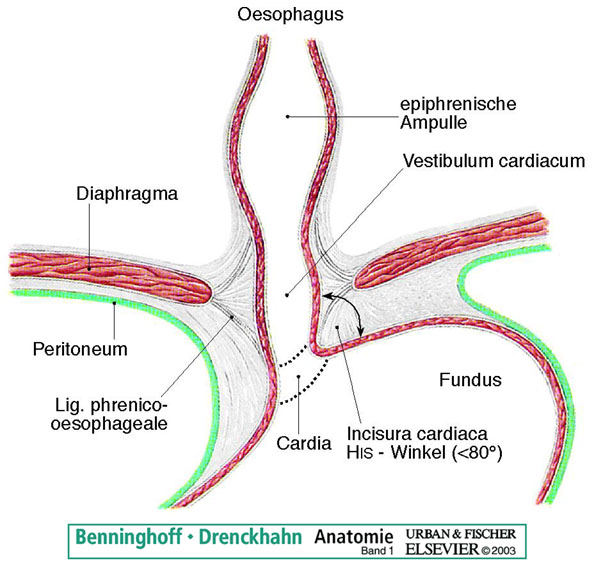 Arteria pulmonalis dexter
Venae pulmonales dextri
Atrium dextrum
Leistungsbahnen
Portokavale Anastomose
Mechanik des Oesophagus
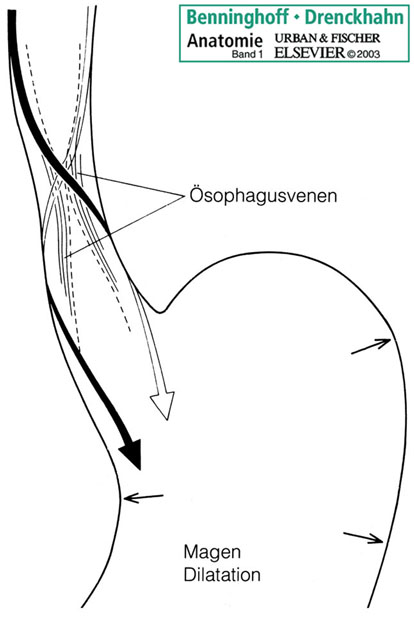 Peristaltik
Reflektorisch ausgelöst
Schlucken ist auch im Kopfstand möglich

Verschlussmechanismus
kein Sphinkter
Spiralförmiger Muskelablauf
venöse Polsterung
ständige Spannung der Wand
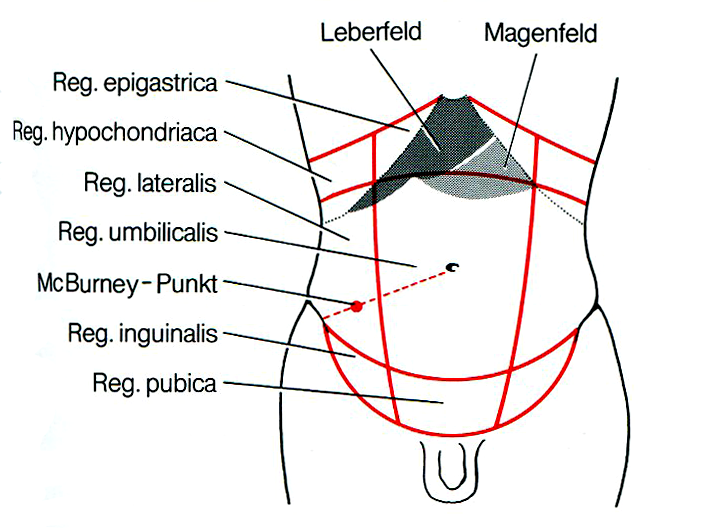 Bauchhöhle
Genereller Aufbau, Orientierung
Bauchfell (Vorlesung 25.)
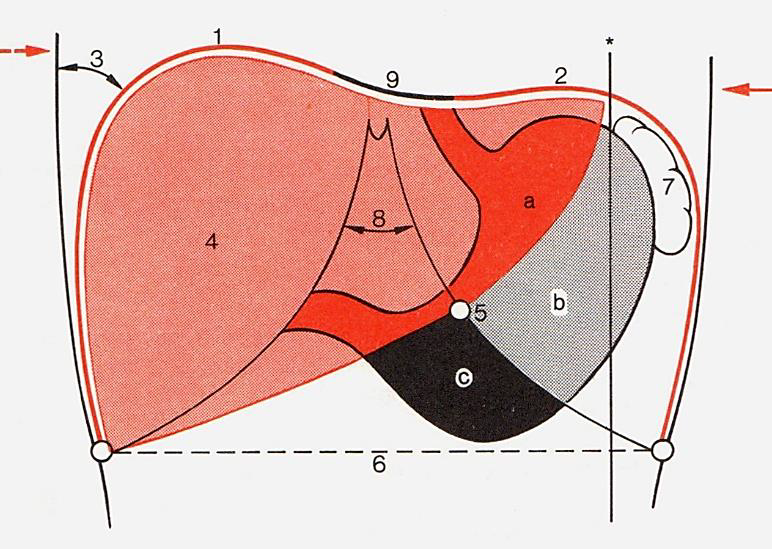 Regio epigastrica (Epigastrium):  unter den Rippenbögen, lateral begrenzt durch den beiden Linea mediclavicularis
Regio hypochondrica (Hypochondrium): schilessen sich R und L der Regio epigastrica an
Magen
Ventriculus, Gaster
muskulöser, weitlumiger Anteil des Verdauungstrakts
Rollen
Zwischenspeicher
Denaturierung  und partielle Verdauung der Speisebestandteile
Sterilizirung (die meisten Bakterien werden durch Salzsäure abgetötet)
endokrine Funktionen
Lage
Form
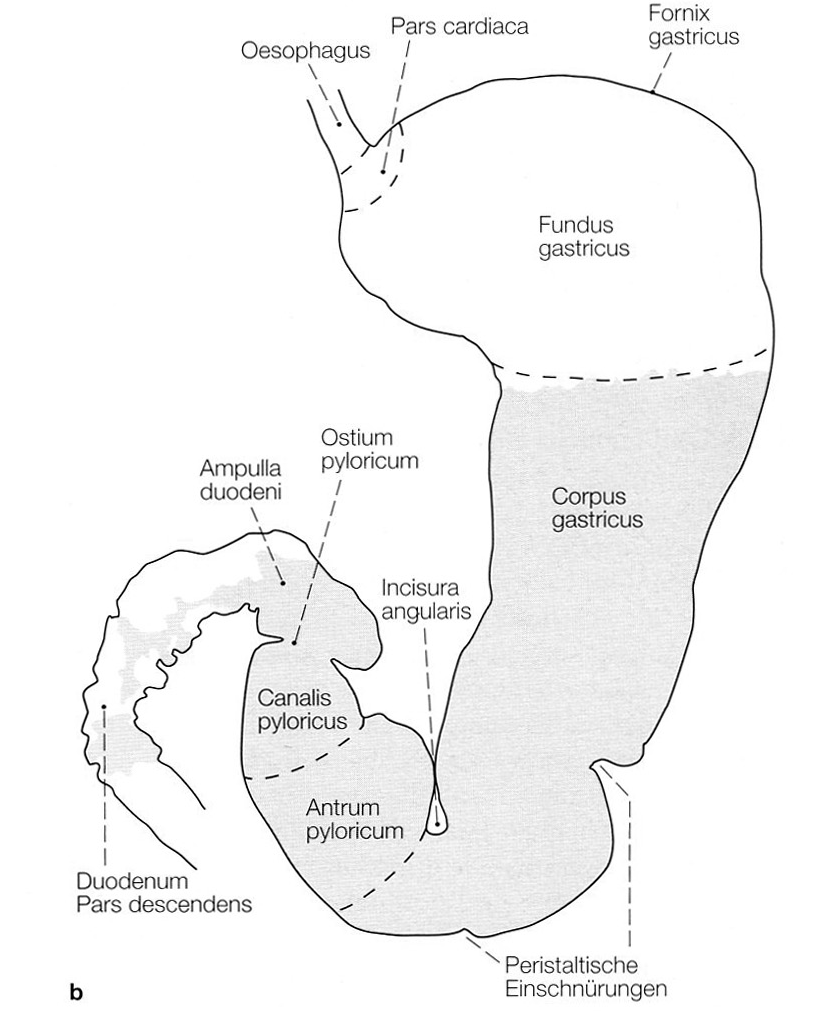 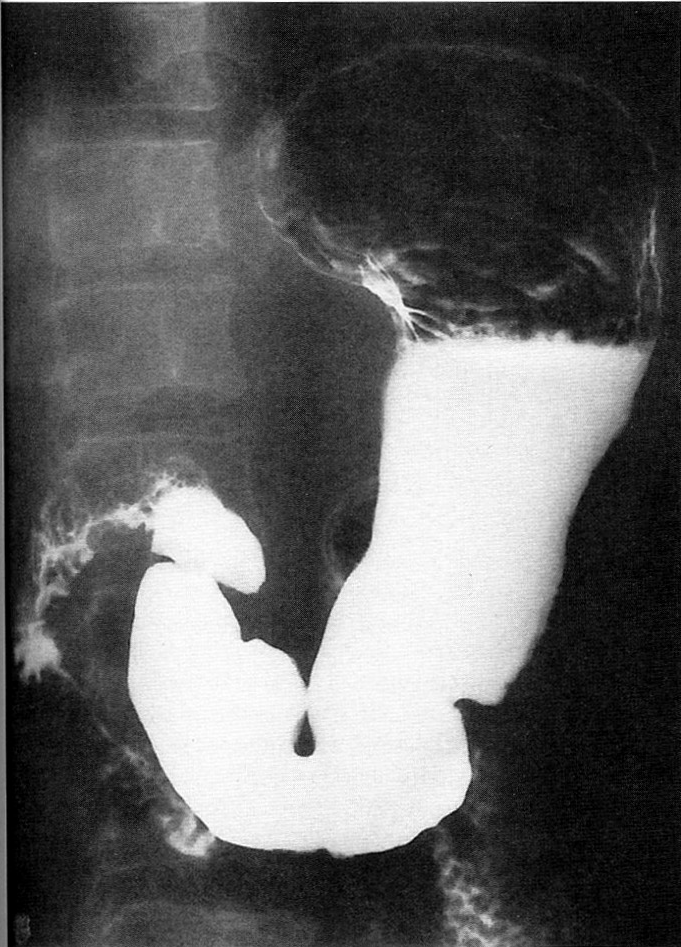 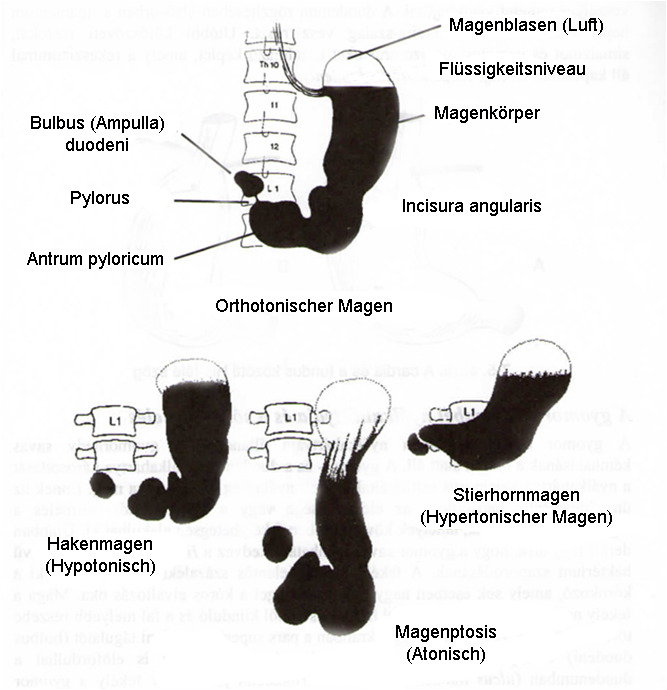 Gliederung
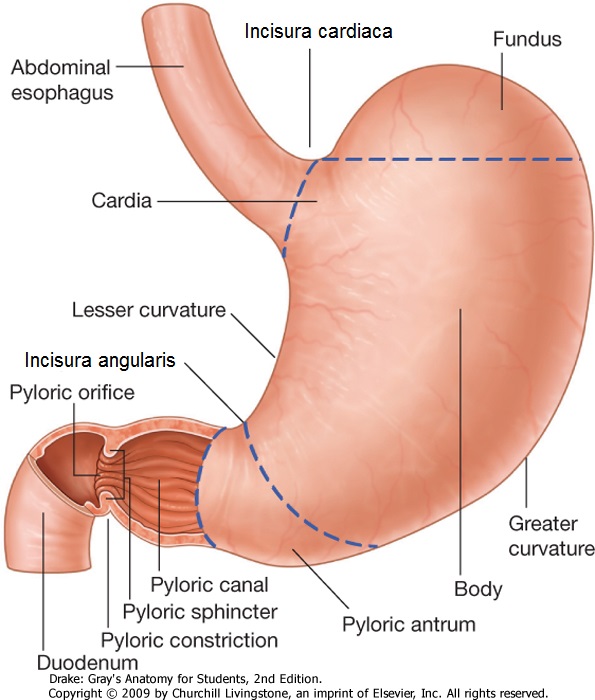 Cardia
Fundus ventriculi
Corpus ventriculi 
Antrum pyloricum
Pylorus
Curvatura minor
Curvatura
major
Canalis pyloricus
Corpus ventriculi
Pylorus
Antrum pyloricum
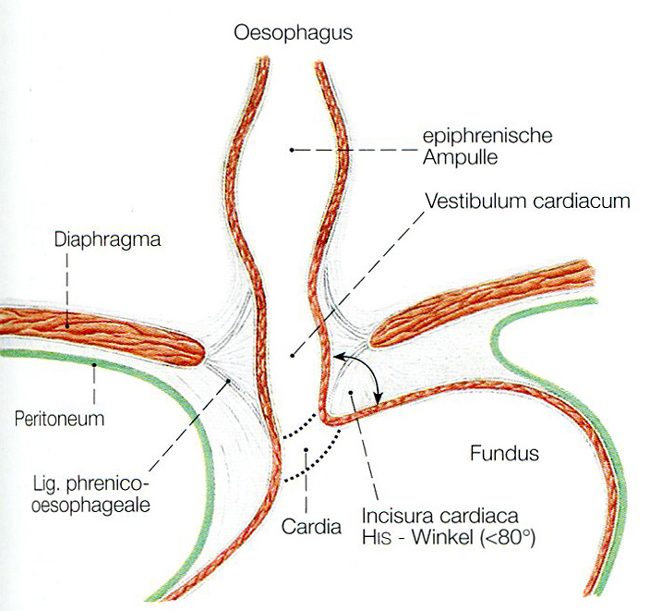 Innenfläche
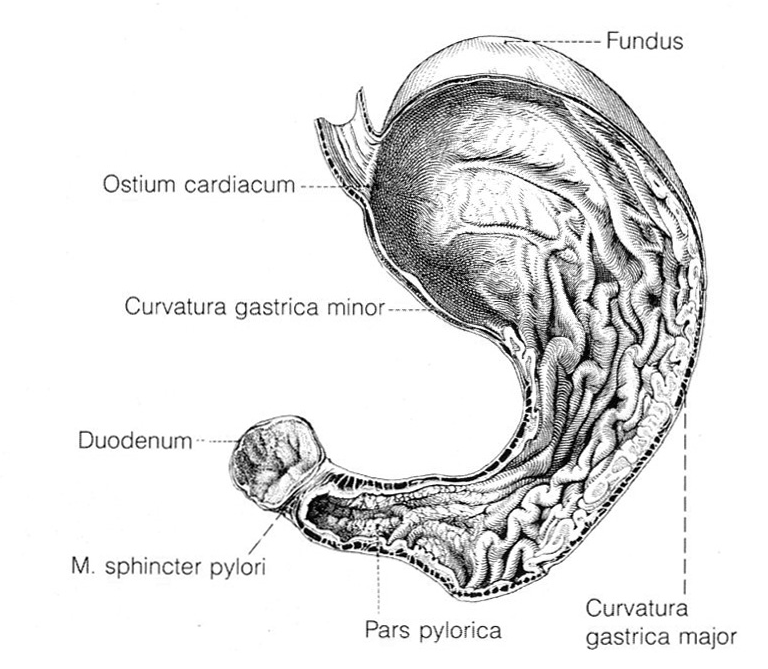 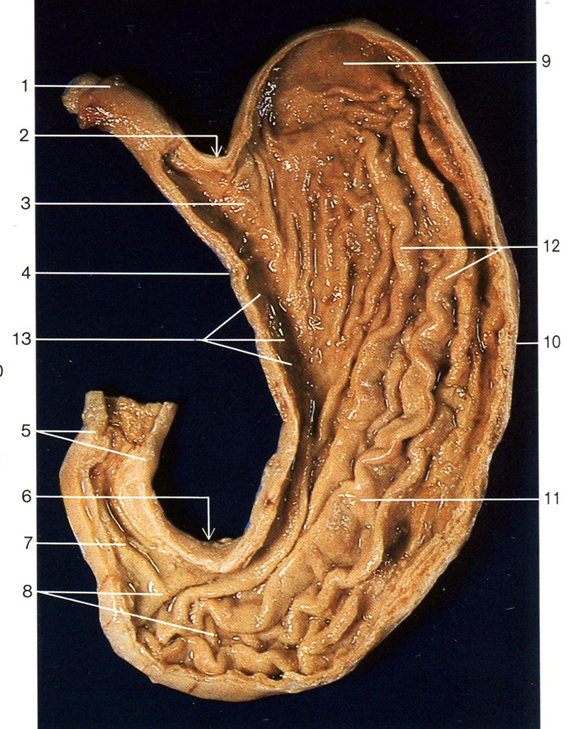 Arterielle Blutversorgung
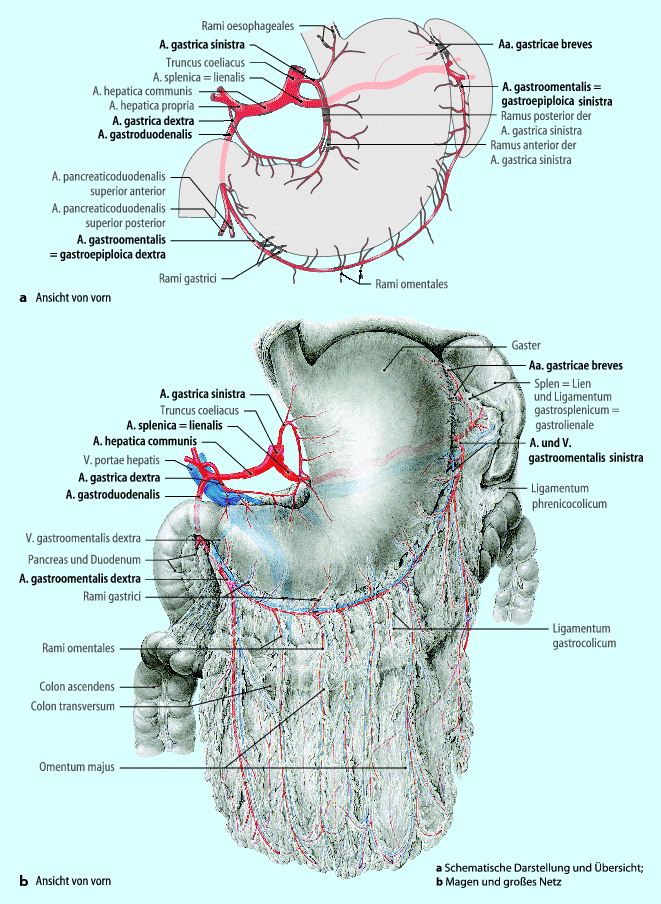 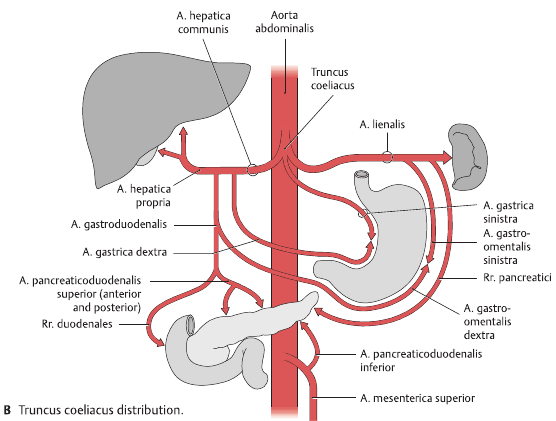 Venöse Blutversorgung
Vorsicht:
portaler Kreislauf
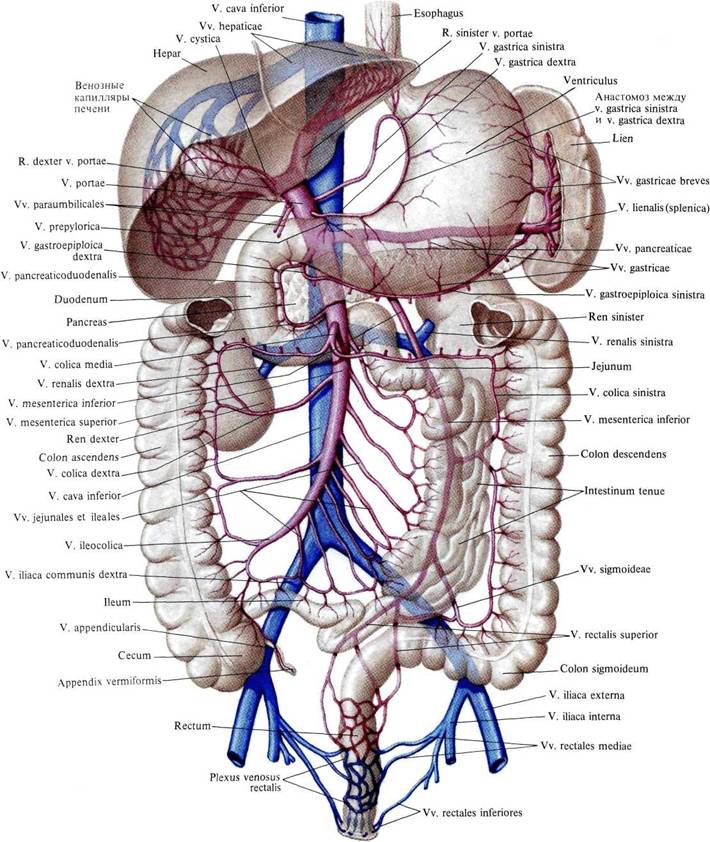 Innervation
Truncus vagalis posterior(rechter N. vagus)
Truncus vagalis anterior
(linker N. vagus)
N. vagus (parasympatisch)
Secretomotor
Viszerosensor (Hunger, Erbrechen)
fördert die Peristaltik
N. splachnicus major (Th. 6-9, Plexus coeliacus)
hemmt die Sekretion, die Peristaltik und die Durchblutung
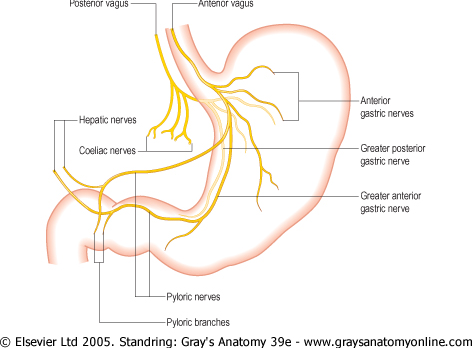 Peritonealverhältnisse
intraperitoneales Organ
Verbindungen
Omentum minus
Lig. hepatogastricum
Lig. hepatoduodenale
hinter dem Omentum minus liegt die Bursa omentalis, s. 25. Vorlesung
Omentum majus
Lig. gastrophrenicum
Lig. gastrolienale (gastrosplenicum)
Lig . gastrocolicum
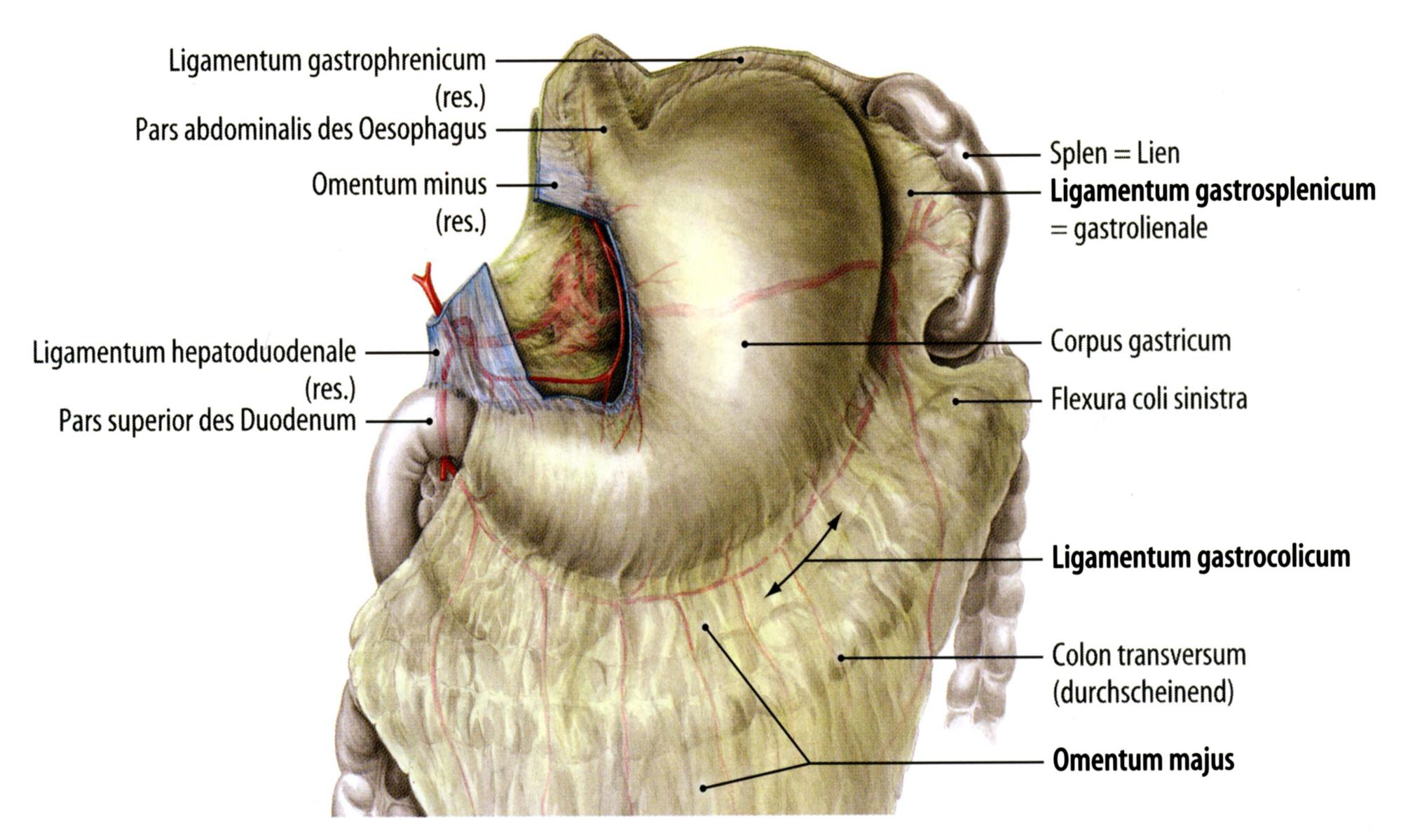 Topographie
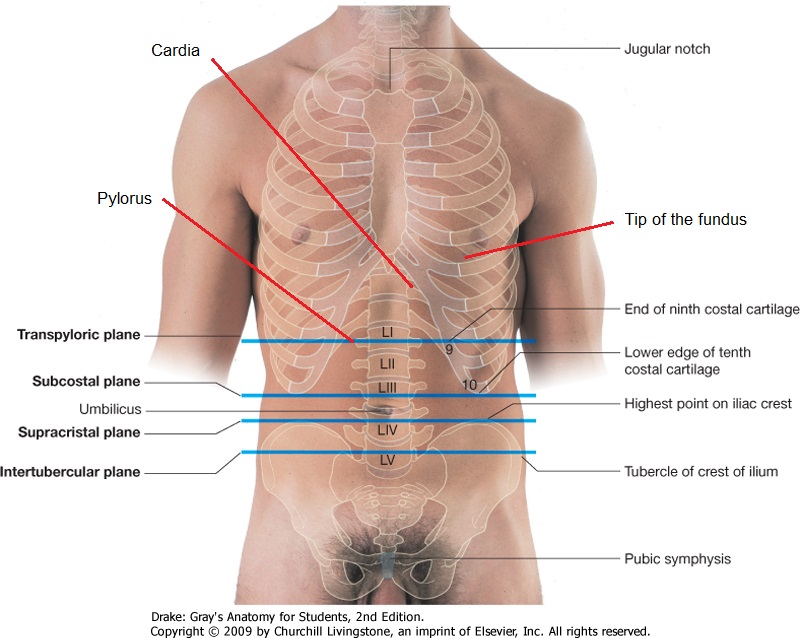 hinter dem 7. Rippenknorpel, 2cm links von der Mediansaggitalebene, in der Höhe des Th11
in 5. Interkostalraum, ungefähr in der Medioinguinallinie
Fundus
2-3 cm rechts von der Mediansaggitalebene, in der Höhe des L1
transpylorische Ebene
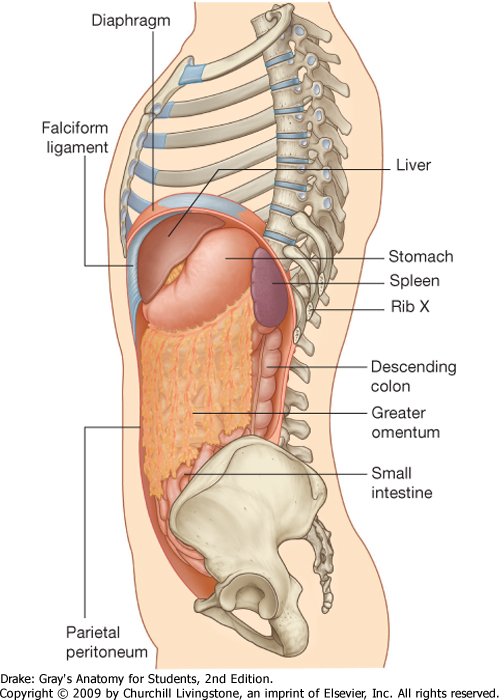 Diaphragma
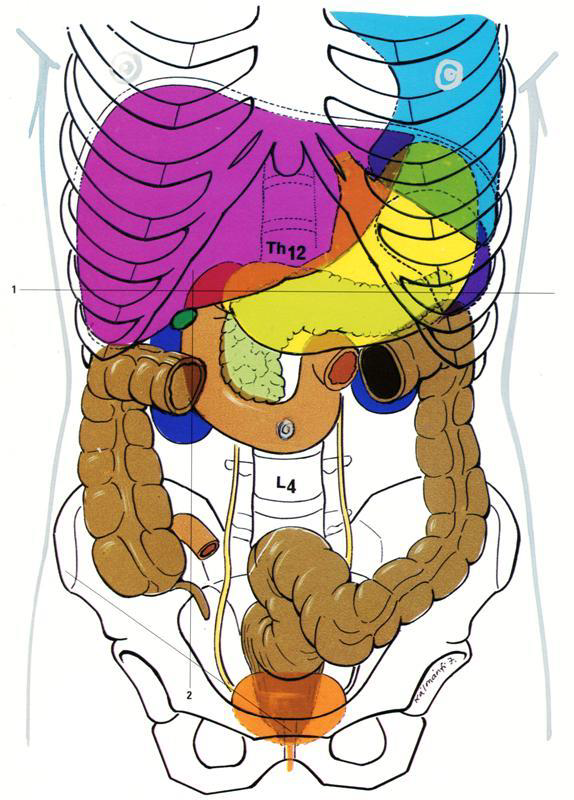 Hepar
Ventriculus
Lien
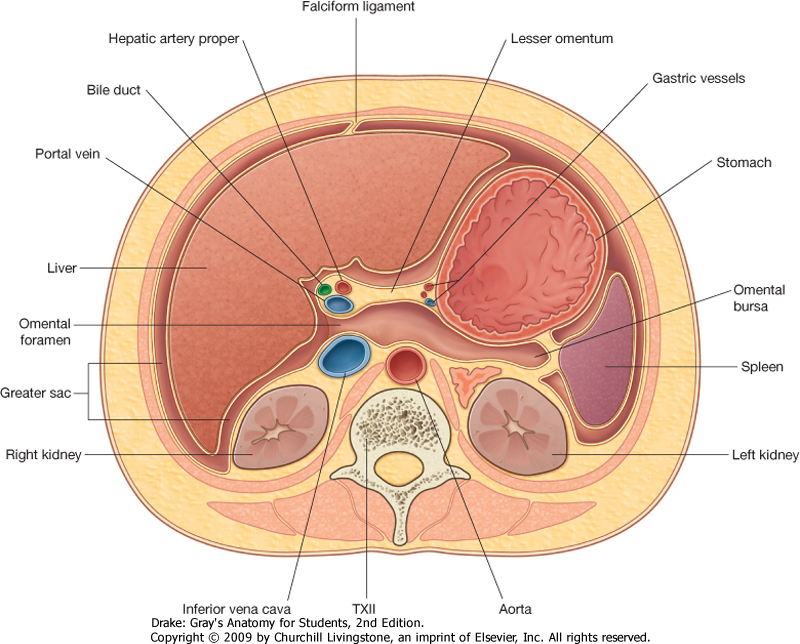 Bursa omentalis
Foramen epiploicum
Pancreas
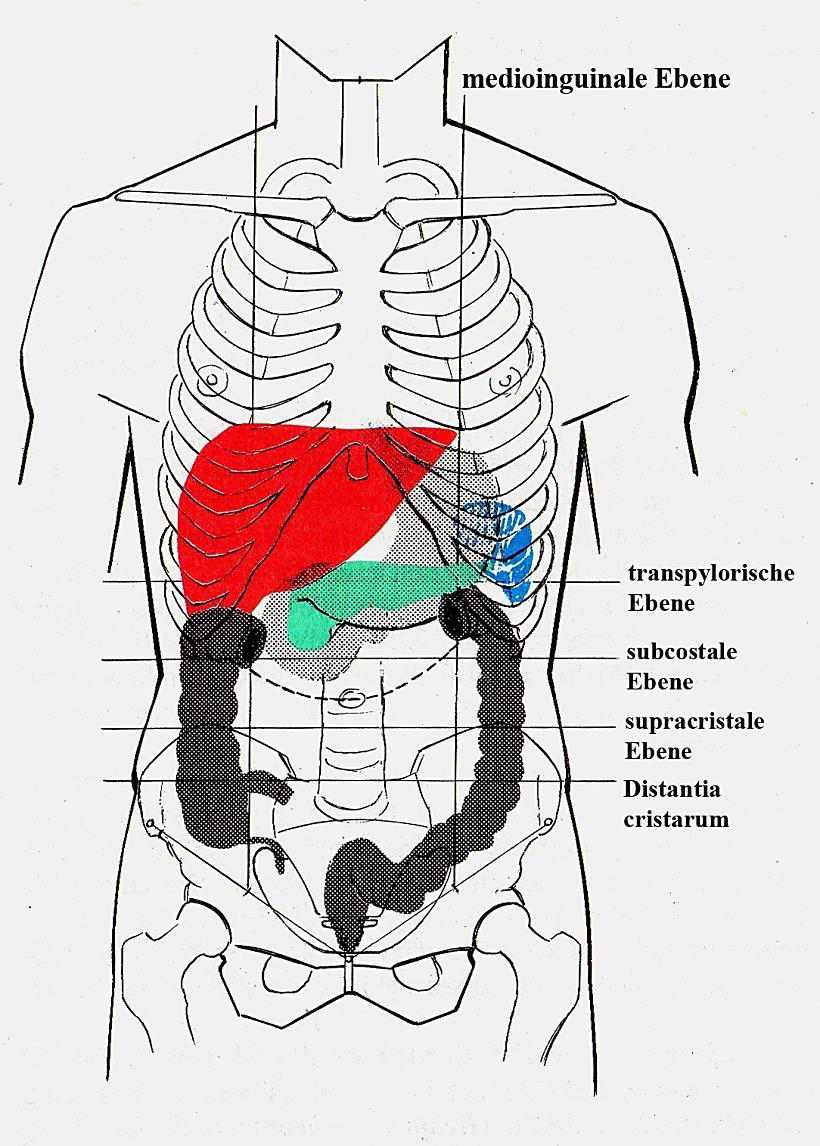 Exokriner Anteil
sekundär retroperitoneal (Entwicklung: 24. Vorlesung)
liegt hinter der Bursa omentalis (25. Vorlesung)
produziert Verdauungsenzyme und Bikarbonat
Endokriner Anteil 
kleine Zellgruppen im exokrinen Anteil (siehe III. Semester)
Makroskopie
Caput pancreatis
aus 2 Anlagen (siehe 24. Vorleusung)
Corpus pancreatis
Cauda pancreatis
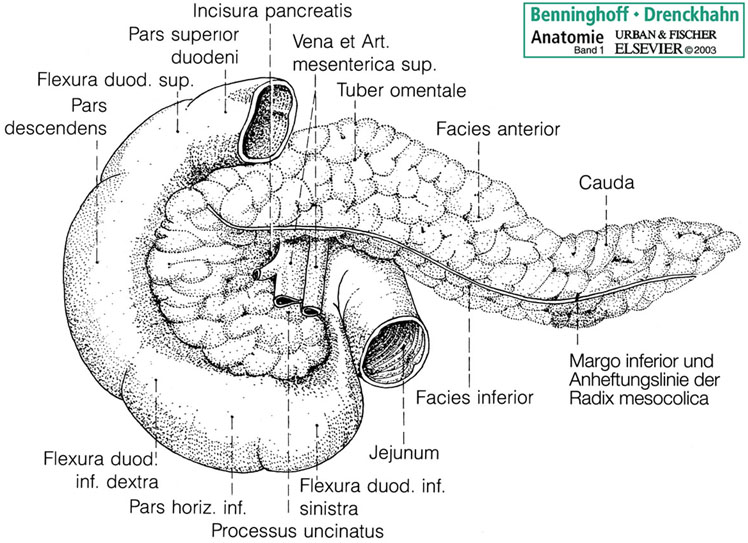 Ausführungsgangsystem
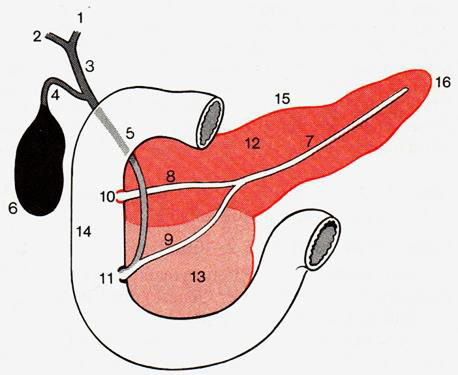 5
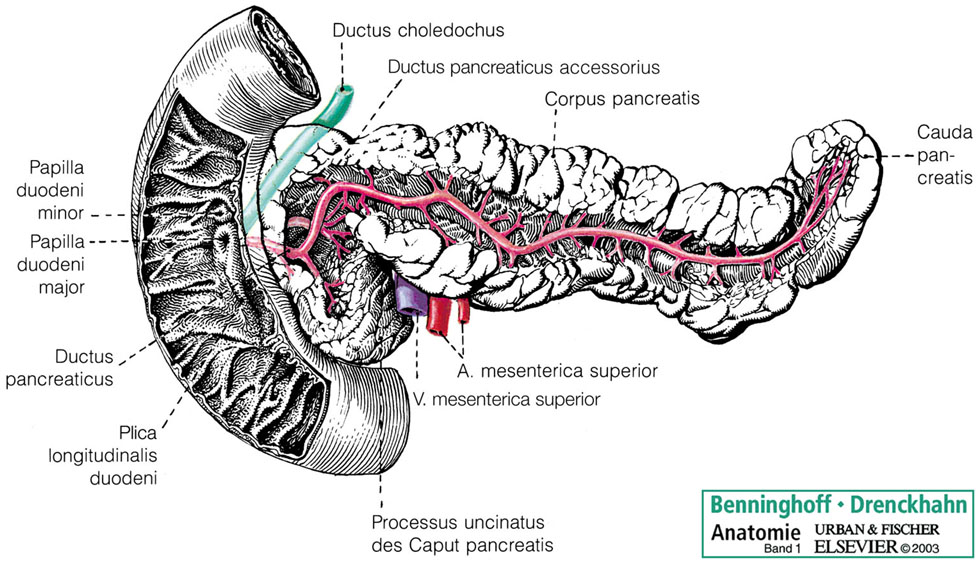 8
10
11
9
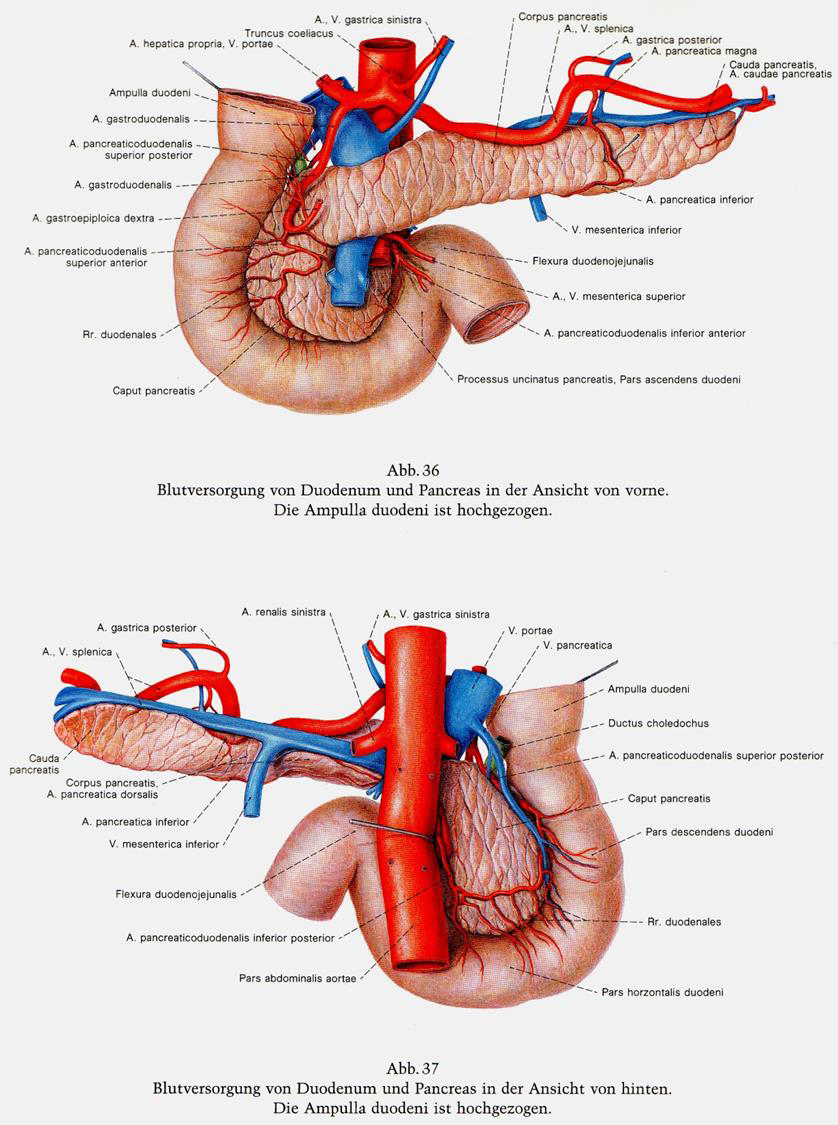 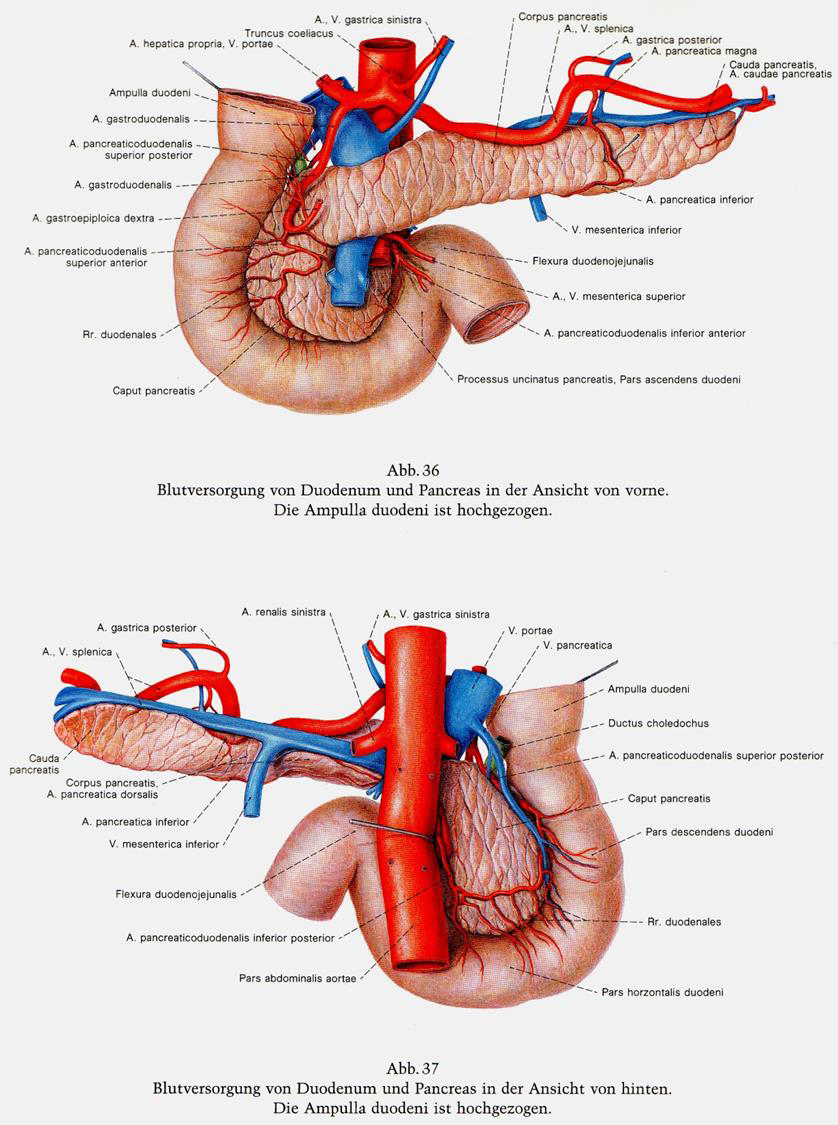 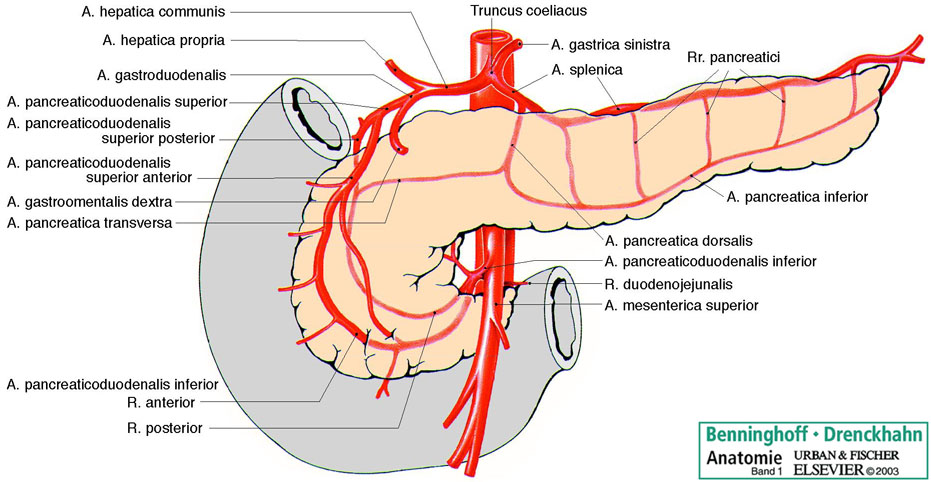 Lymphbahnen im Magen, Pankreas und Doudenum
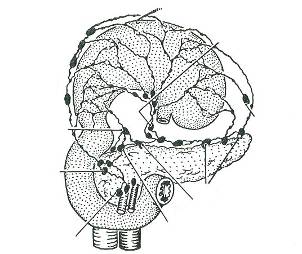 nodi lymphatici 
gastrici sinistri
nodi lymphatici 
lienales
nodi lymphatici 
gastrici dextri
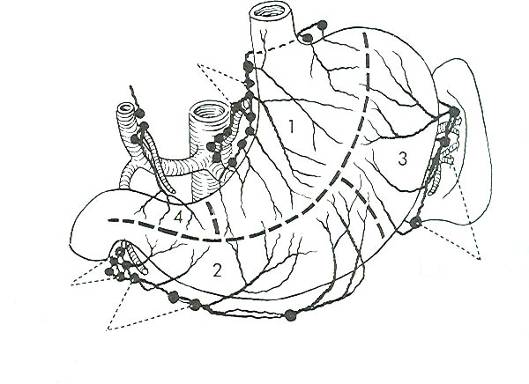 nodi lymphatici 
pylorici
nodi lymphatici 
gastrici sinistri
nodi lymphatici 
pancreolienales +
suprapancreatici
nodi lymphatici 
gastrici dextri és 
hepatici
nodi lymphatici 
mesenterici superiores
Vom Pankreaskopf:
nodi ly. mesen. sup.
nodi ly. pylorici
nodi ly. suprapancreatici 
nodi ly. lumbales
nodi lymphatici 
gastroepiploici sinistri
nodi lymphatici 
pylorici
nodi lymphatici 
gastroepiploici dextri
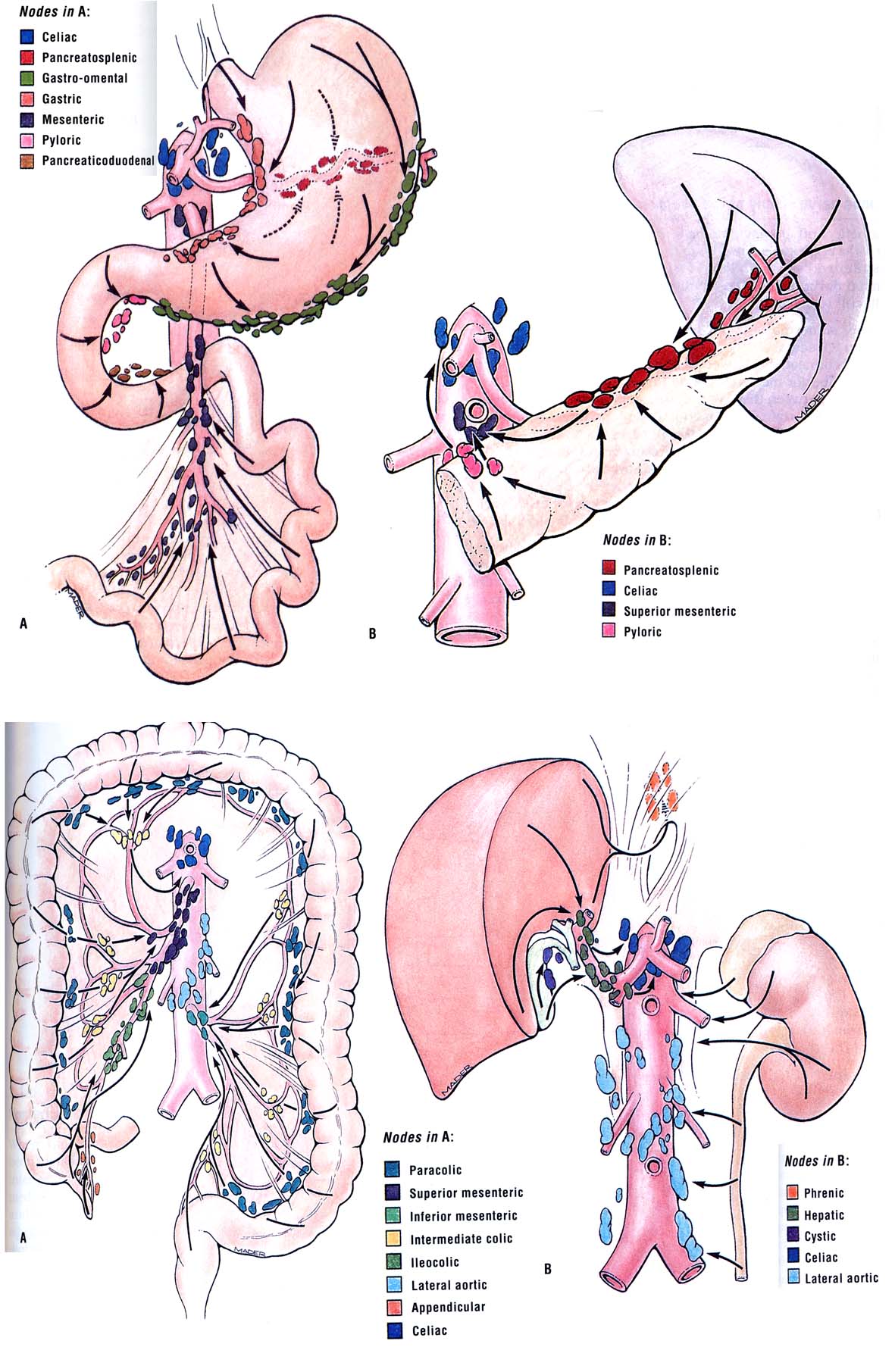